How are you feeling today?
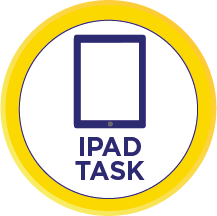 On learning tools, select an emoji to represent how you are feeling today
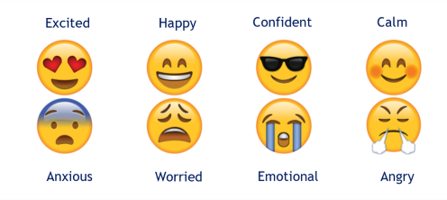 [Speaker Notes: One idea is to use emojis to help students identify their feelings. It is useful to provide students with a key like the one above.

On learning tools, please can you select an emoji that represents how you are feeling today?]
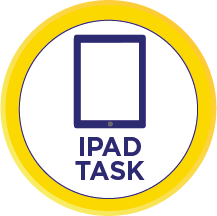 You are performing in the next school show...
On your iPad select a colour to describe how you are feeling about this
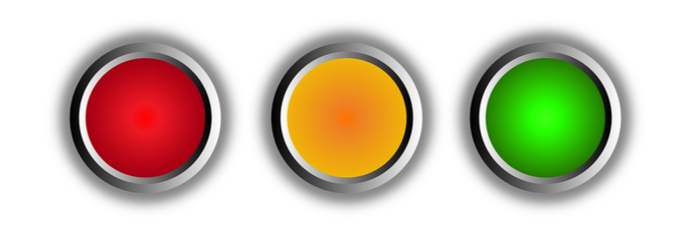 [Speaker Notes: Another idea is to use colours.

On your iPad, please select a colour to describe how you would feel if you were told you were performing in the next school show]
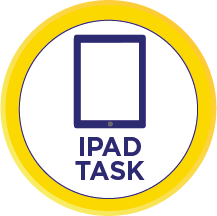 You are running a parent information evening TONIGHT
Write one word to describe how you are feeling about this


“ I am feeling ____________”
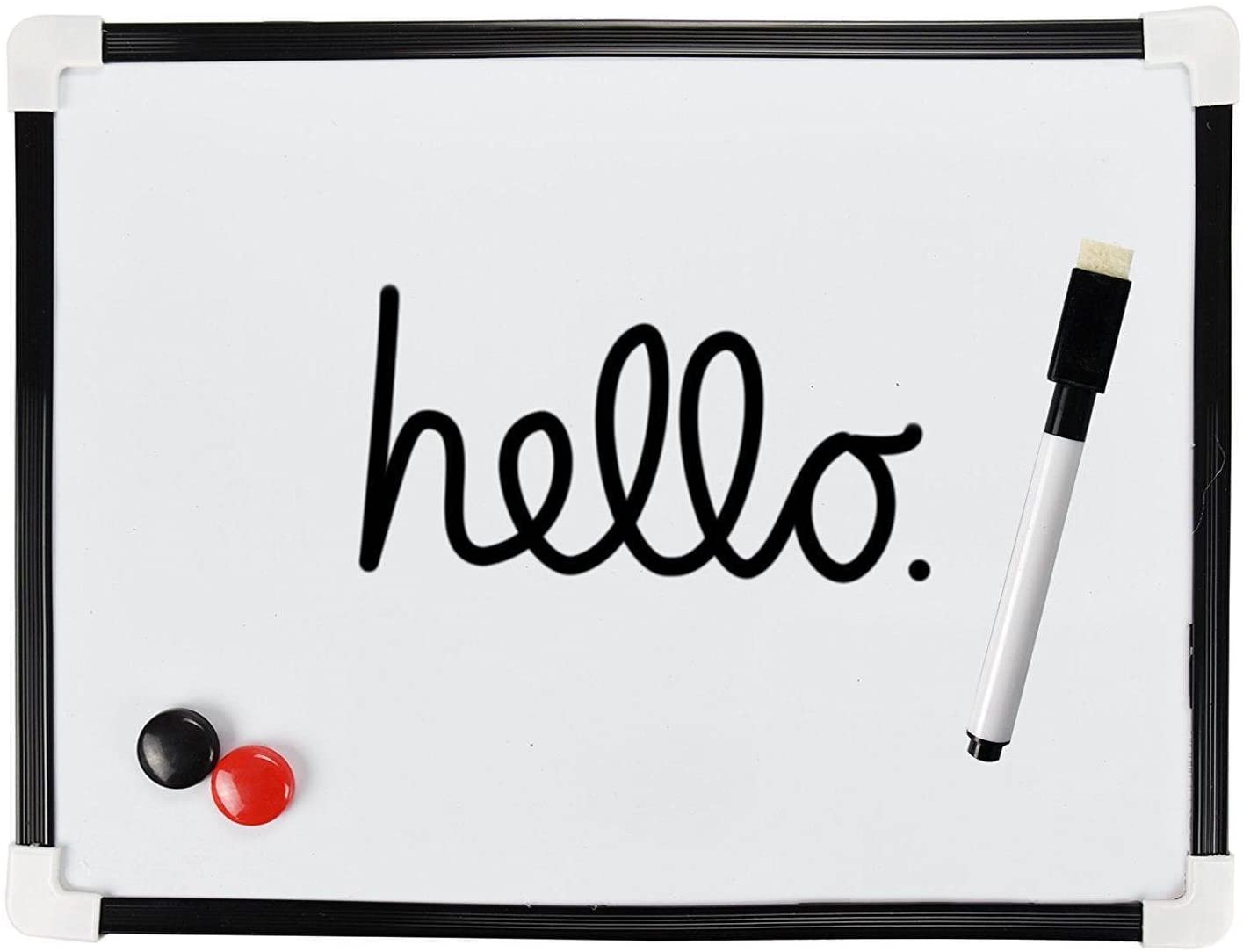 [Speaker Notes: Some students may prefer to write down how they are feeling. 

Please write down one word to describe how you would feel if you were running a parent information evening tonight.]